Направление «Менеджмент»
Состав.  Структура.  Профили
Высшая школа экономики, Пермь, 2015
www.hse.ru
Что такое направление «Менеджмент»?
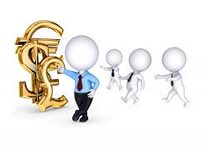 Менеджер реализует административные функции, управляя персоналом, проектами, продажами, снабжением, ключевыми процессами, реализацией стратегии и т.д.
Его основная задача –поиск наиболее эффективных путей использования ресурсов организации с целью усиления ее конкурентных позиций, повышения прибыльности и достижения успешности
Дорожная карта вашего обучения
ПРОФИЛИ
Высшая школа экономики, Пермь, 2014
Управление человеческими ресурсами
Операционный и логистический менеджмент
Предпринимательство и развитие бизнеса
Управление проектами
Кем могут быть выпускники направления «Менеджмент»
Бизнес-аналитик;
HR-менеджер;
Руководитель отдела стратегического развития;
Маркетолог;
Бизнес-консультант;
Руководитель проекта;
И др.
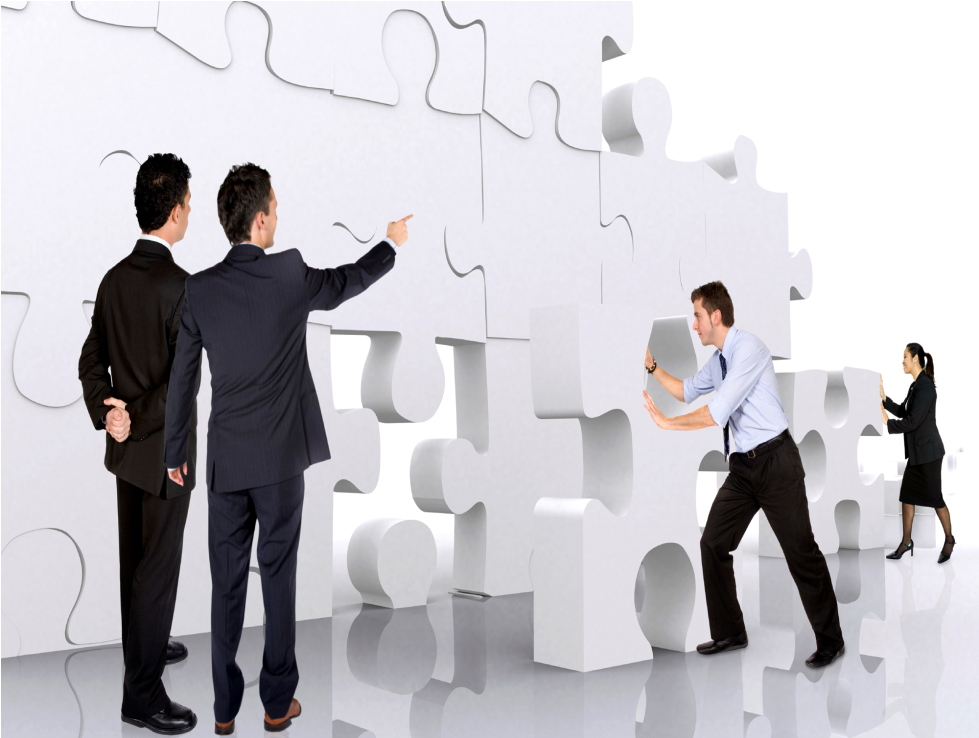 614070, Россия, Пермь, Студенческая ул., д. 38
www.perm.hse.ru